7 SKILLS TO BECOME A
PROFESSIONAL NETWORK MARKETER
A PlanNet Marketing Training
Skill #3: Presenting the 
Opportunity
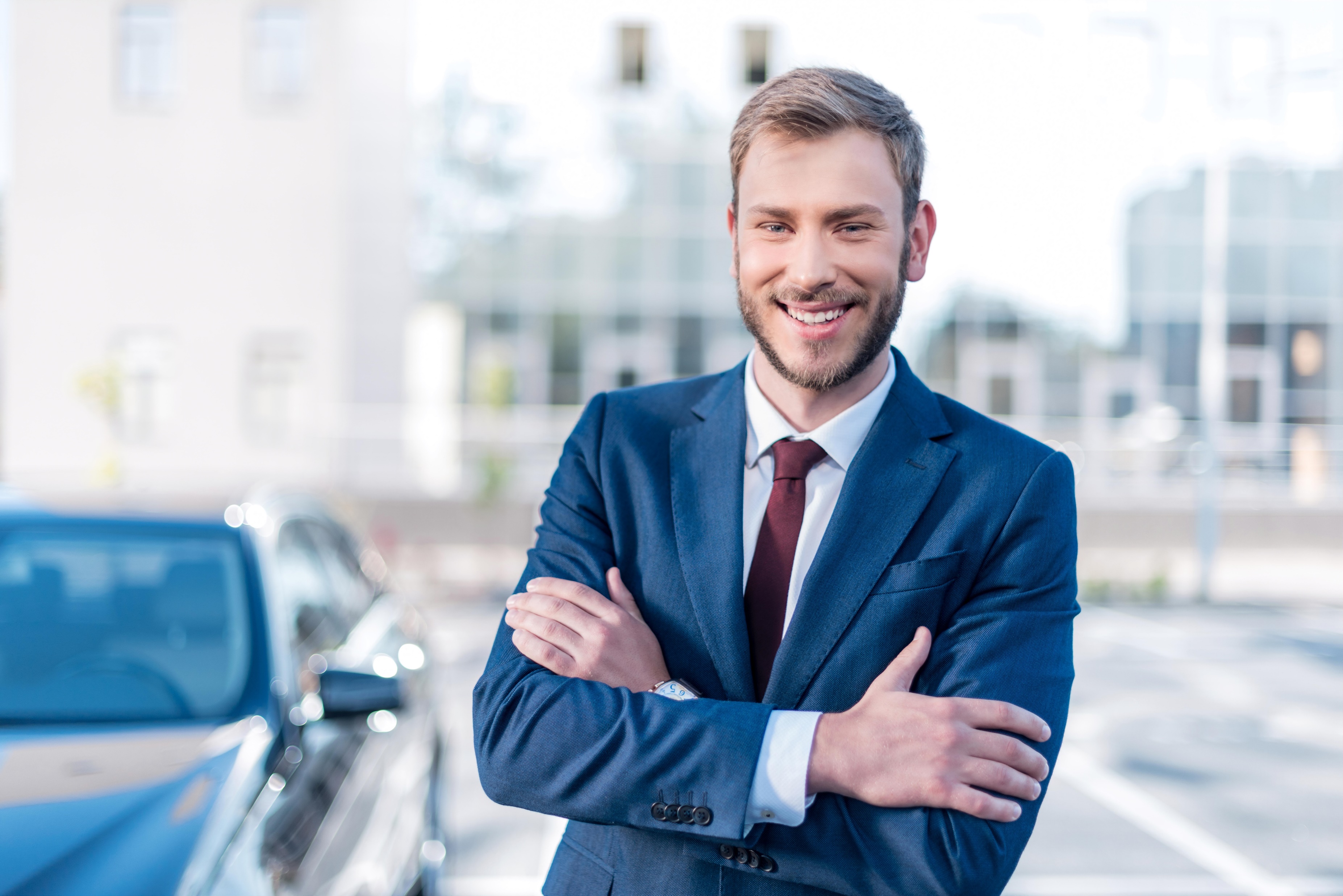 02
A NETWORK MARKETING PROFESSIONAL
Wish for you is that you decide to become a Network Marketing Professional – You decide to Go Pro – because it is a stone-cold fact that we have a better way.
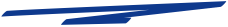 7 SKILLS TO BECOME A
PROFESSIONAL NETWORK MARKETER
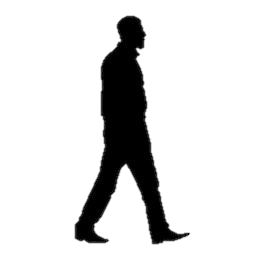 PROMOTING
EVENTS
HELPING 
PARTNER GET STARTED
5. HELPING
PROSPECT TO BECOME A PARTNER
1. FINDING
PROSPECTS
4. FOLLOWING
UP
3. PRESENTING
OPPORTUNITY
2. INVITING
PROSPECTS
4
WE’VE DISCUSSED FIRST TWO SKILLS
Identifying Prospects
Inviting Prospects
5
YOU ARE NOT THE ISSUE
2
3
1
4
Get YOU out of the way
Your ROLE:
Be PASSIONATE
Be ENTHUSIASTIC
Be EXCITED
BELIEVE
DUPLICATION is 
All that matters
Use 3rd Party Tools
6
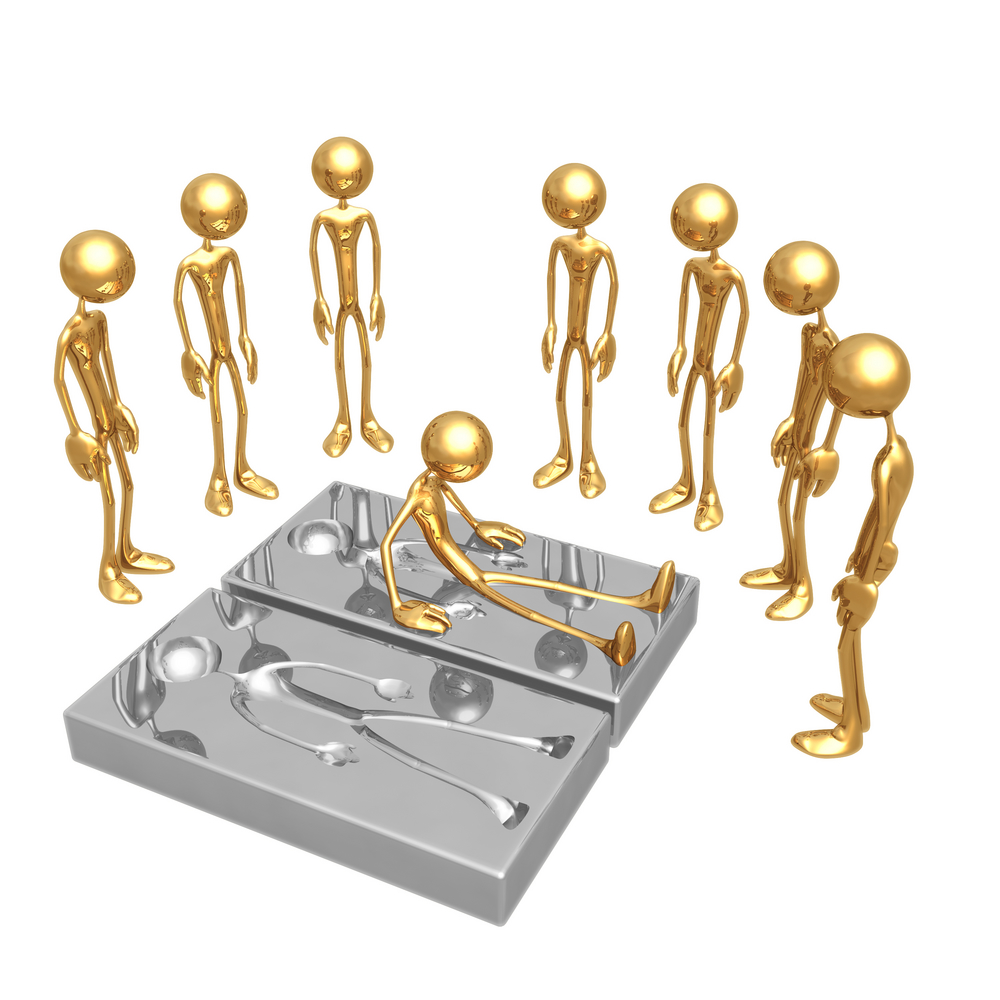 “In Network Marketing, it doesn’t matter what works.  It only matters what duplicates.”
“80% of the business is taught before the person ever joins.”
Everyone Has a Story
7
Because you got started, and your story matters
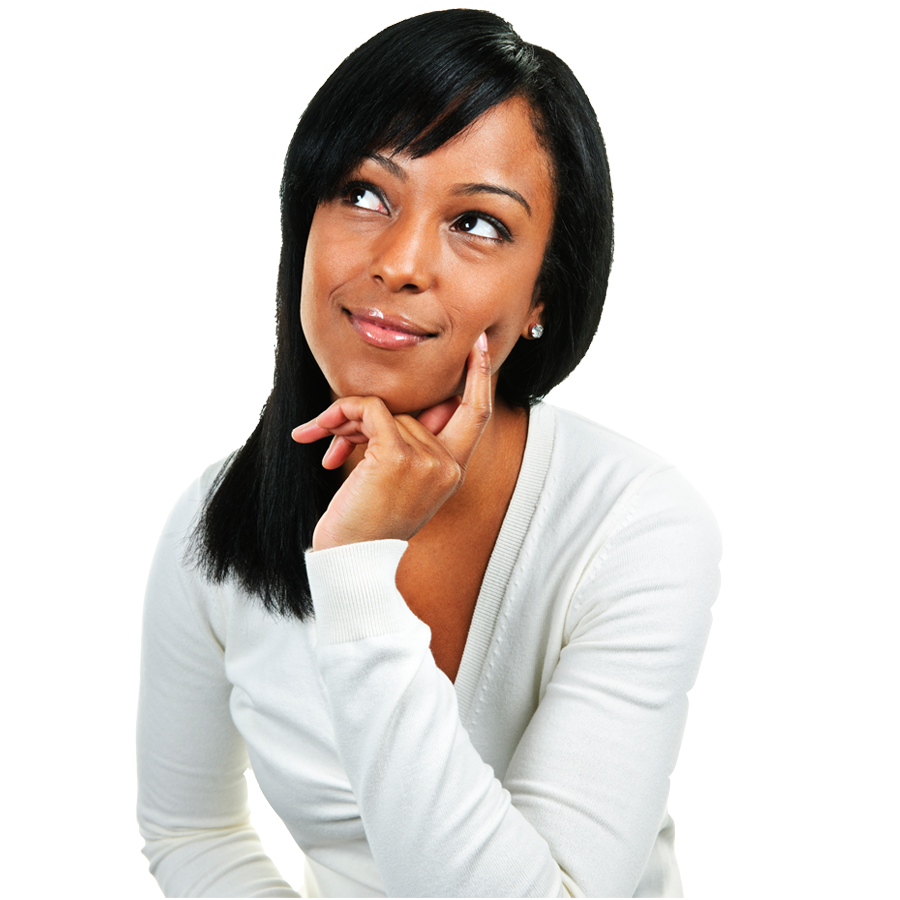 Learn to 
Tell Your Story
There’s a saying in our profession: 
	“Facts tell, and stories sell”

We can share facts and figures about our business until we’re blue in the face. 
But something magical happens when people emotionally connect to our stories, and experiences.
You have a story,  
   and your story matters!
Learn to tell your Story
8
It’s important that you take time to work with your  “personal business story”. 
Your story about how you found the business and what it is doing for you. 

It is something you will repeatedly share. 
Meetings (Corporate events) 
At events – i.e. Travel Parties
Your business launch events
Online webinars, zoom conferences
Conference calls 

Your story should remain consistent.
You will simply 
become a
 
Professional 
Story Teller
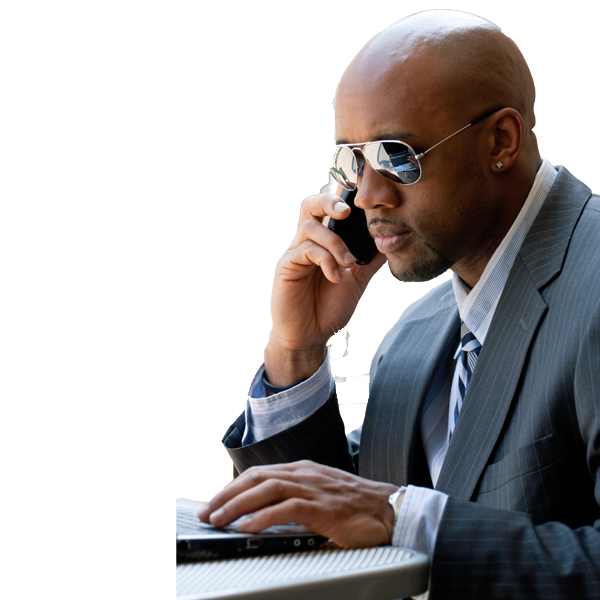 10
YOUR POSTURE
When prospects hear you share your story with conviction, they
will be moved to want to learn more, and find out how it 
can change their life too.
When sharing your story, Make sure you smile, 
exuding energy and excitement, 
and don’t use wimpy words like “I hope” or “I wish”. 
“Own it” it’s your story!
Use strong statements like “with this business we are 
planning to….”

I highly recommend working on your story as you 
begin making your calls to people on your list.
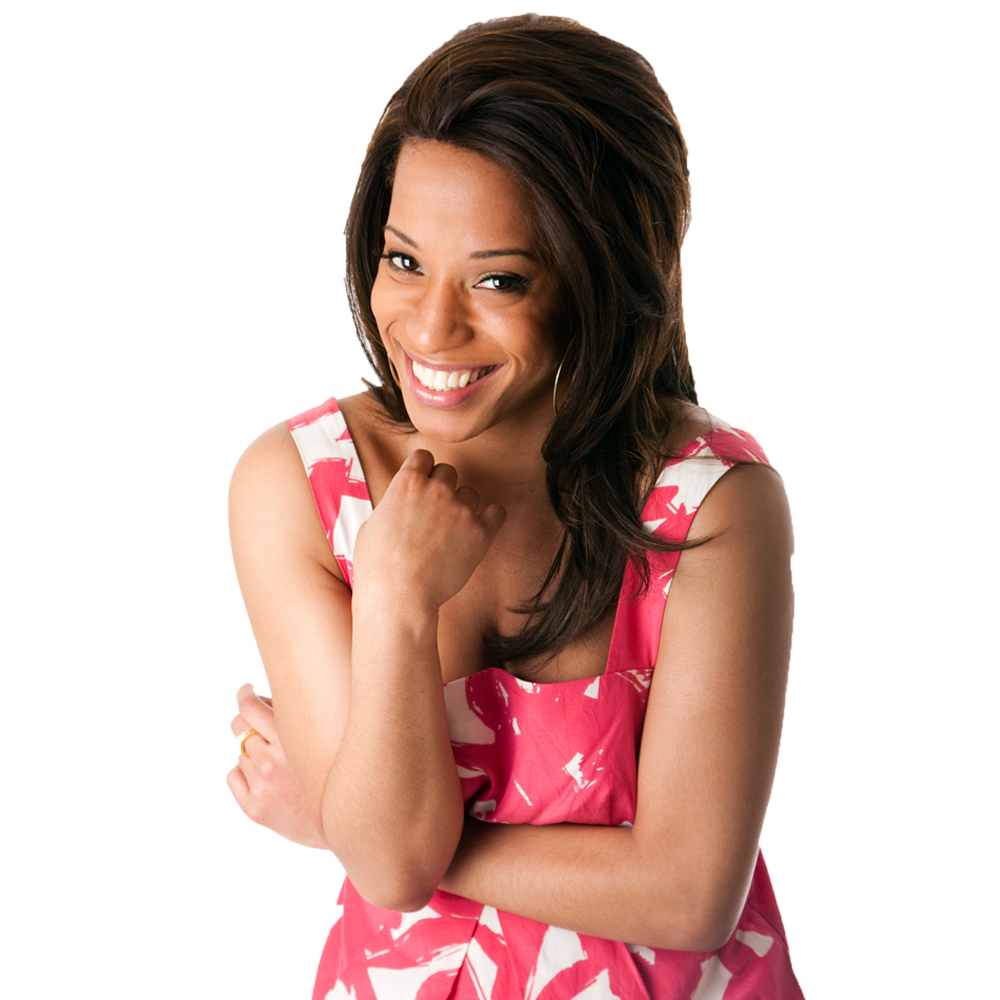 TELL YOUR STORY
Who are you? 
Share your background. 
(a little about who you are and what you do)
WHY THIS?
The Things you didn’t like about your situation.  
(Why were you looking for an opportunity?)
HOW IT FOUND YOU
How did you find your business? 
Why did you decide to join? How PlanNet Marketing came to the rescue.
TESTIMONY
What results have you enjoyed?
Benefits from earned Income or access to Travel.
SAVE THE BEST FOR LAST
Why you are so excited about your future?
What are you the most excited about accomplishing?
Or if you’ve been in the business, what are your most exciting achievements? 
Make it meaningful—what will this business do for your family?
12
Here’s an example of a compelling story
I am so excited!  Recently, I got started in an amazing homebased business in the travel industry.  I am working fulltime on my job, and part-time on my fortune.
Doing part time hours, I have been able to supplement my teaching income.  With my growing business, I’m on track to match my teaching income by the end of the year. 
This business is providing me the security that our family needs without having to worry about budget cuts.”
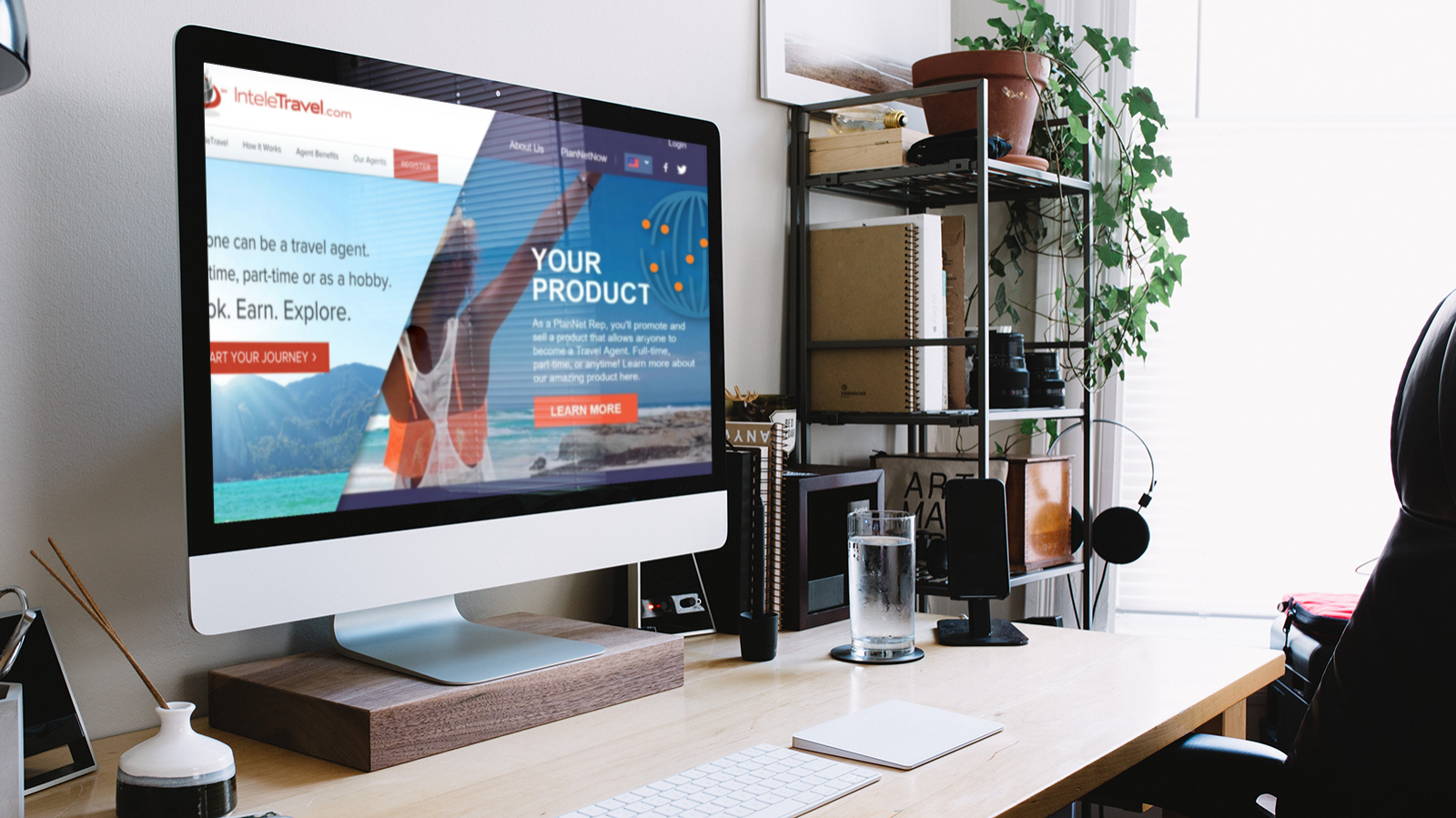 13
LEARN THE
PRESENTATION
Difference between Your Story and Your Testimony
Your story is about how you found out the business, why you got started, and what it is doing for you  - your story will remain constant.
VS.
Your testimony is a beneficial result of  the business. – As your experiences in the business grow so will your variety of testimonies. You can have numerous testimonies.
15
Four Steps to a Personal Testimony
Testimony of what the Product / Business has done: Outline to Craft Your testimony
(keep it less than a minute):
04
02
Step 02
Step 04
How were you introduced to the business?
How did it make you feel?
What is the “Best Part” of your results?
03
01
Step 01
Step 03
Brief intro of yourself
What were you able to do to do or accomplish - The Results?
16
Things That Can Happen
and be a part of your testimony
• Pay off some debt, and it has provided                      peace of mind.
• I have been able to travel to places I have dreamed about.
• I have been able to help someone else 
    achieve their dreams and there is no 
    greater feeling.
• Supplement my income.
• Get my time back.
Give my loved ones a YES, instead of having to say NO and there is no greater joy.
Fund my children’s education.
Send my parents a monthly stipend to help supplement their retirement.
Project Name
Project Name
Project Name
Project Name
Project Name
Project Name
02
SKILL 3:  PRESENTING THE OPPORTUNITY
COMPLETED
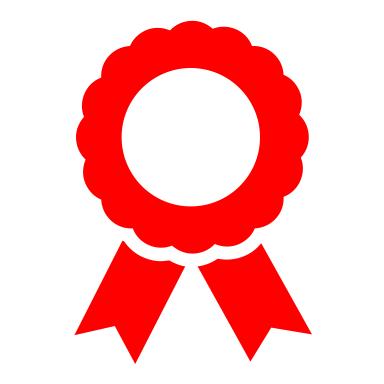